Things that Make You Go, Hmmmm….
Strategies to promote inquiry in the MYP classroom

Kristina Hayward
Woodbury, ELL 5th & 6th grade
Statement of Inquiry
Inquiry learning promotes the development of life-long learners.

Key Concept:  Development
Inquiry
“The questions young people ask remind us that the search for meaning is fundamental to what it is to be human. The urge to inquire activates thinking on many levels and in many forms. When we seek to make sense of the world around us, we wonder, we plan, we analyze, we create, we reflect. At its very heart, inquiry is all about thinking – thinking in order to make meaning.”
- Kath Murdoch
“Some Strange Things Are Happening To Astronauts Returning To Earth”

http://www.upworthy.com/some-strange-things-are-happening-to-astronauts-returning-to-earth
It’s all about perspective…
As teachers, we need to help our students to think about things differently.
See, Think, Wonder…
“This routine encourages students to make careful observations and thoughtful interpretations.  It helps stimulate curiosity and sets the stage for inquiry.”
 
Making Thinking Visible 
Ritchhart, Church, Morrison
See, Think, Wonder…
Thinking Routines…
think• ing rou• tines npl 
Tools, used over and over again in the classroom, that support specific thinking moves. 
Structures through which students collectively as well as individually initiate, explore, discuss, document, and manage their thinking. 
Patterns of behavior adopted to help one use the mind to form thoughts, reason, or reflect 

Ron Ritchhart
Thinking Routine Resources
Visible Thinking
http://www.visiblethinkingpz.org 

Ron Ritchhart
http://www.ronritchhart.com
Recipe for Inquiry
Add curiosity
Some shaking/stirring required
Three Rules to Spark Learning
http://www.ted.com/talks/ramsey_musallam_3_rules_to_spark_learning
Three Rules to Spark Learning
Curiosity comes first
Embrace the mess
Practice reflection
How do we spark curiosity?
Provocation:
action or speech that makes someone annoyed or angry, especially deliberately.
testing to elicit a particular response or reflex.
TED Ed lessons
Build a lesson around any TED-Ed Original, TED Talk or YouTube video

http://ed.ted.com/lessons
TED in 3 Minutes
Hungry for inspiration but short on time? Watch these snack-sized talks.

https://www.ted.com/playlists/81/ted_in_3_minutes
Smithsonian Channel Short Videos
Videos to promote research, writing, discussion, collaboration, etc.  

http://www.smithsonianchannel.com/videos
Science Channel Short Videos
Videos to promote research, writing, discussion, collaboration, etc.  

http://www.sciencechannel.com
American Museum of Natural History
Videos to promote research, writing, discussion, collaboration, etc.  
Several videos highlight and extend museum exhibits  

https://www.youtube.com/user/AMNHorg
National Geographic Short Videos
Videos to promote research, writing, discussion, collaboration, etc.  

http://video.nationalgeographic.com
Metropolitan Museum of Art Short Videos
Videos to promote research, writing, discussion, collaboration, etc.  
Several videos highlight and extend museum exhibits and artists  
https://www.youtube.com/user/metmuseum 

Met Kids
Videos created by kids focusing on their wonderings
Can be used to promote and create future videos
https://www.youtube.com/playlist?list=PL8HAkqKX065DagWO-HvCE8szQo7LslPZT
“Creativity is just connecting things. When you ask creative people how they did something, they feel a little guilty because they didn't really do it, they just saw something. It seemed obvious to them after a while. That's because they were able to connect experiences they've had and synthesize new things.”
- Steve Jobs
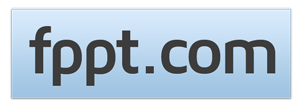